Презентация «Личного кабинета застрахованного лица»
«Личный кабинет застрахованного лица» - один из ключевых сервисов по информированию граждан о сформированных пенсионных правах в режиме online.
Как зарегистрироваться на сайте госуслуг
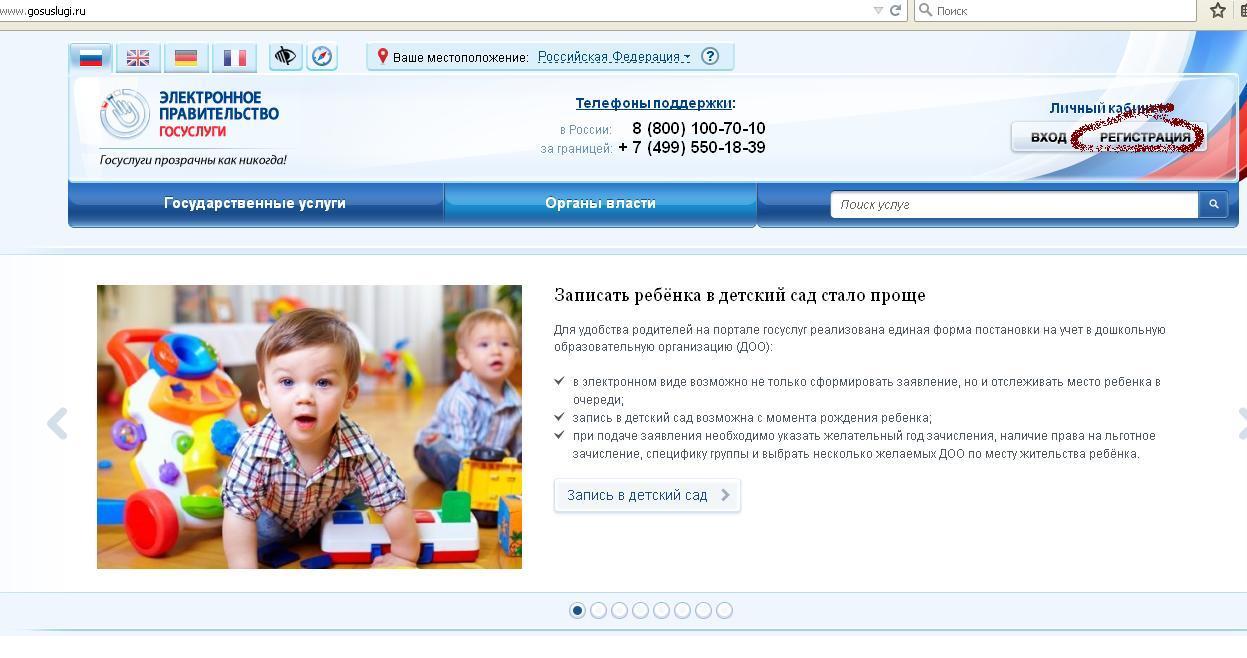 Внести фамилию, имя и номер мобильного телефона или адрес электронной почты:
Подтвердить номер мобильного телефона (или электронной почты). При регистрации через телефон на указанный номер придет SMS-сообщение с кодом подтверждения.
Установить пароль для входа в систему. Пароль должен содержать буквы (только латинские), цифры и знаки пунктуации – всего не менее 8 символов.
Заполнить личные данные
После этого необходимо зайти в свой личный кабинет (указать свой телефон или электронную почту
В открывшемся окне необходимо нажать «Перейти к редактированию»:
После этого становятся доступными для ввода персональные данные:
После этого необходимо заполнить личные данные
После этого необходимо заполнить следующую форму
При выборе «продолжить»:введенные данные автоматически отправляются на обработку и проверку (процесс может занимать от нескольких минут до 5 суток):
По окончании проверки на указанный при регистрации номер телефона (или по электронной почте) будет отправлено SMS-сообщение о ее завершении.
Часть государственных услуг уже доступна для пользователя. Для получения полного доступа к государственным услугам, в том числе к «Личному кабинету застрахованного лица», необходимо подтвердить личность:
Личный кабинет застрахованного лица
Зарегистрированные на портале госуслуг пользователи могут войти в «Личный кабинет» по ссылке «Вход»:
Вход в «Личный кабинет застрахованного лица» осуществляется через портал госуслуг по номеру мобильного телефона, СНИЛС или электронной почты:
При вводе логина и пароля открывается страница «Личного кабинета застрахованного лица»:
В этом разделе доступна информация:- о продолжительности страхового стажа по данным, предоставленным в составе отчетности в Пенсионный фонд,- о количестве пенсионных баллов
При нажатии на вкладку «Вариант пенсионного обеспечения в системе ОПС» становится доступной информация:	- имеются ли пенсионные накопления,	- какой страховщик их инвестирует,	- об участии в программе государственного софинансирования:
Можно получить подробную информацию о периодах трудовой деятельности и местах работы (отдельно до 2002 года и после 2002 года), о размере начисленных работодателями страховых взносов, а также о количестве пенсионных баллов по периодам:
Все представленные в Личном кабинете сведения о пенсионных правах граждан сформированы на основе данных, которые ПФР получил от работодателей.
По ссылке «Рассчитать будущую страховую пенсию»:
Есть возможность узнать, сколько пенсионных баллов может быть Вам начислено в 2015 году, а также воспользоваться усовершенствованной версией уже известного всем пенсионного калькулятора. С 2015 года калькулятор стал персональным!
Пенсионный калькулятор
Пенсионный калькулятор
Через «Личный кабинет застрахованного лица» можно направить обращение в ПФР, записаться на прием, заказать ряд документов:
«Личный кабинет застрахованного лица» позволяет в режиме online увидеть свое будущее сегодня!
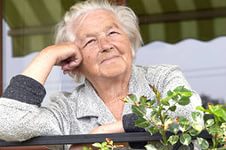 28